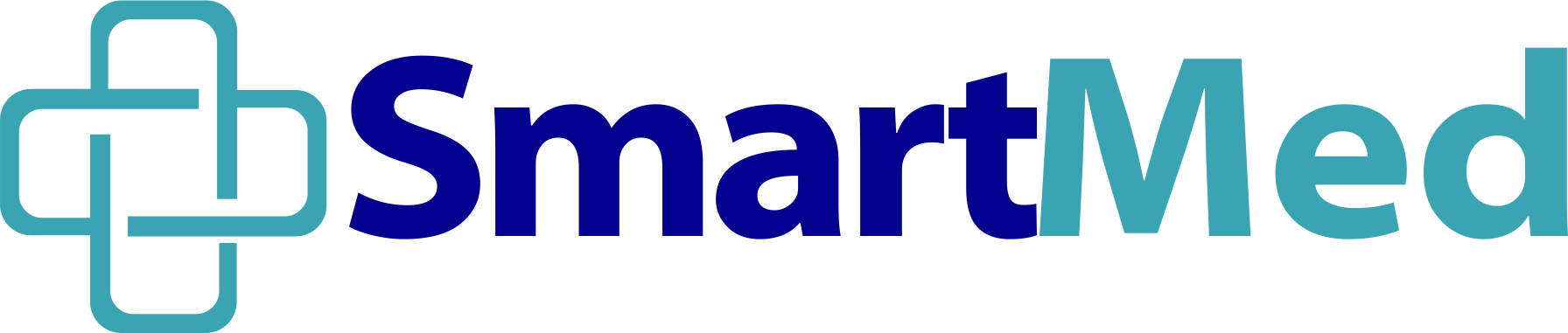 Yago Rezende
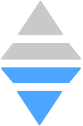 PaperKite / Founder
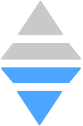 Propósito
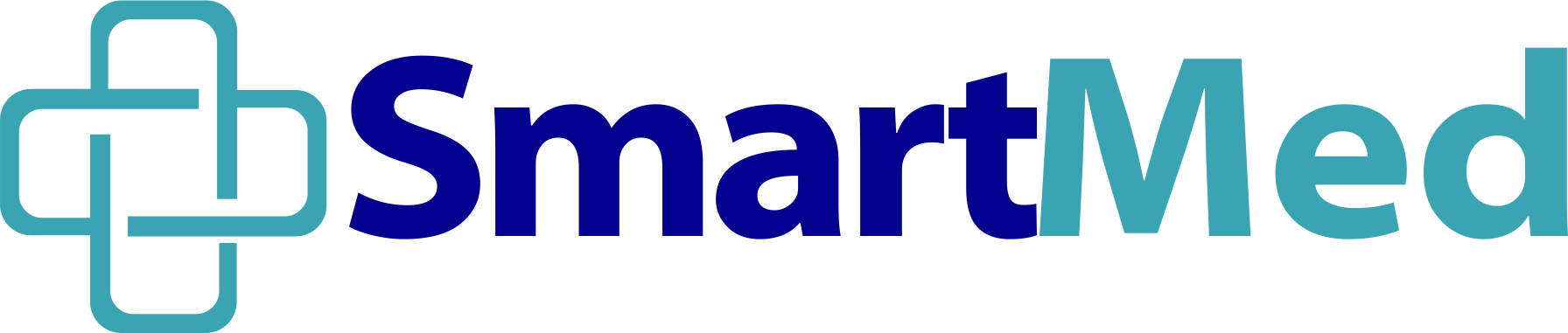 Garantir um ambiente seguro e auditável para o compartilhamento de dados médicos
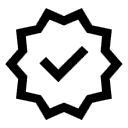 Sistema de Controle de Acesso e Autenticidade Baseada na Tecnologia Blockchain.
Motivação
Pulverização das informações dos pacientes
Métodos informais para o compartilhamento de dados médicos
Descontinuidade no tratamento de saúde
Pouco controle do paciente sobre seu dados
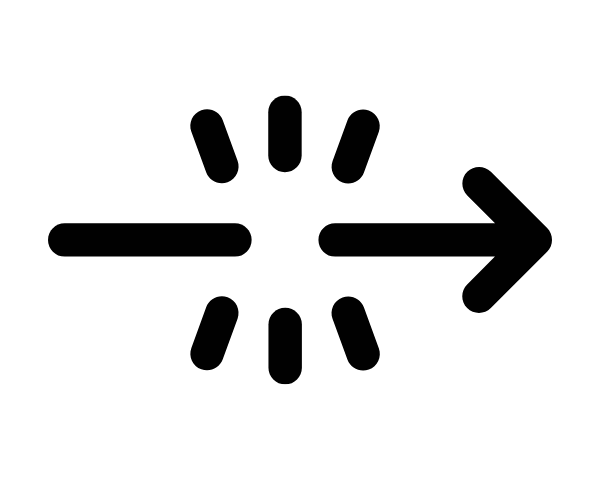 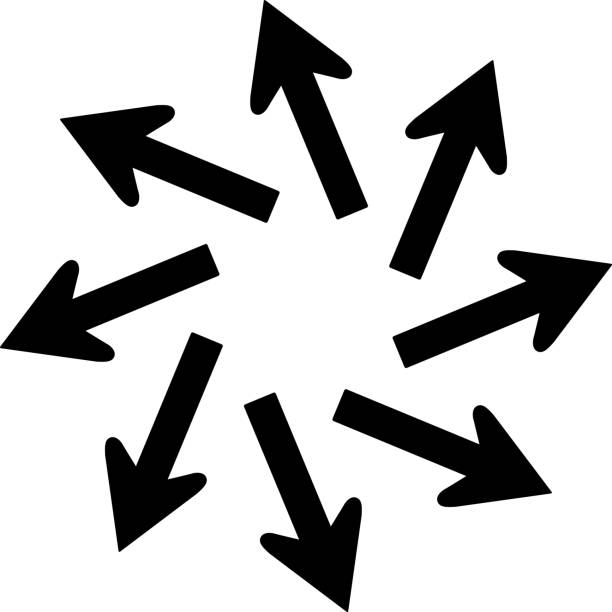 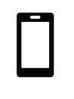 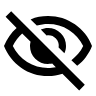 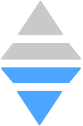 Proposta
Sistema de Gestão de IdentidadeControle de Acesso Baseado em Atributos na Blockchain
Registro de logs de forma imutável na Blockchain
Transparência e auditabilidade dos eventos de acesso
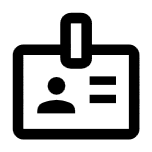 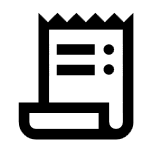 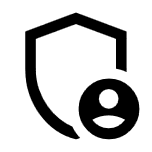 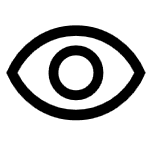 Alvos
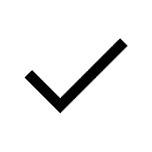 Clínicas de Saúde
Hospitais Universitários
Unidades Básicas de Saúde
Hospitais Privados
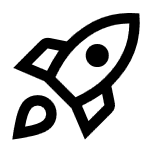 Qualquer sistema que deseja controle de acesso e auditabilidade.
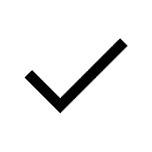 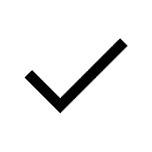 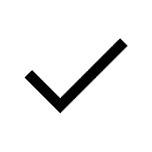 Infra Compartilhada $
Consortium $$
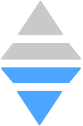 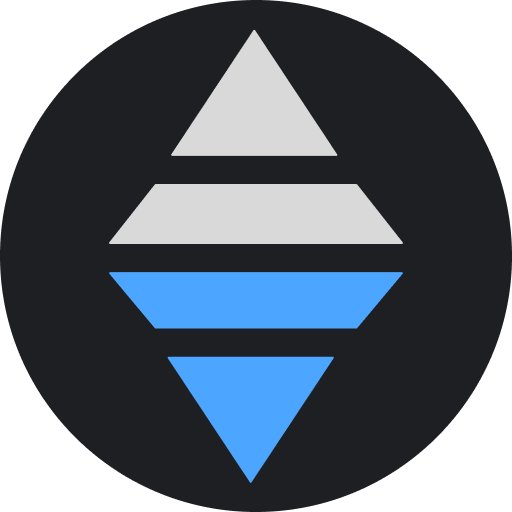 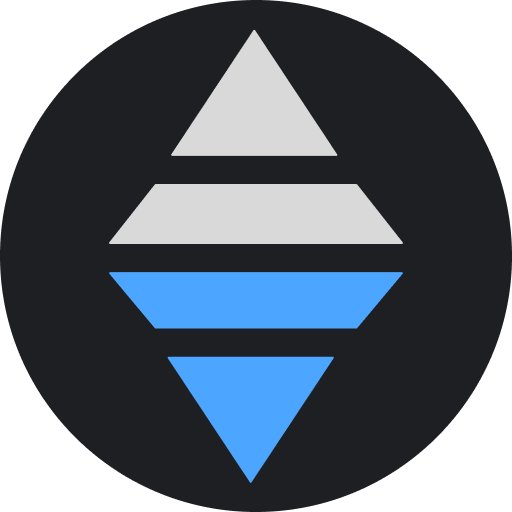 Sistema
Sistema
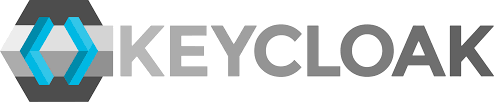 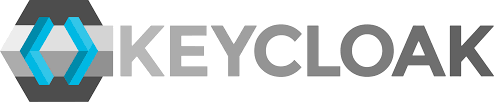 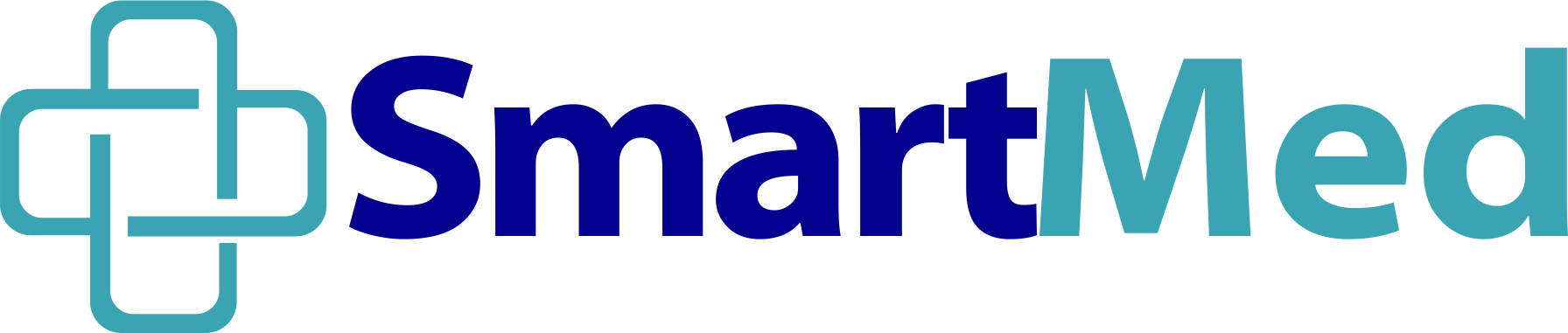 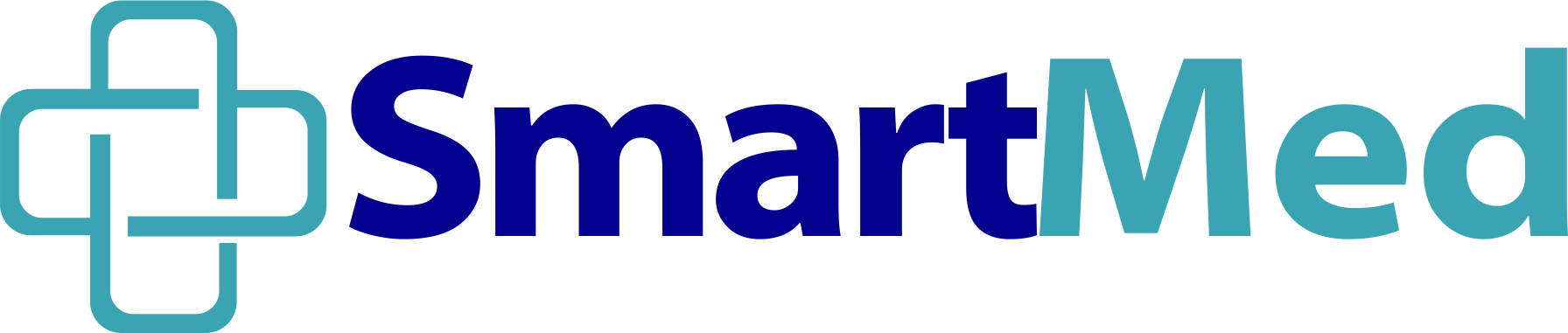 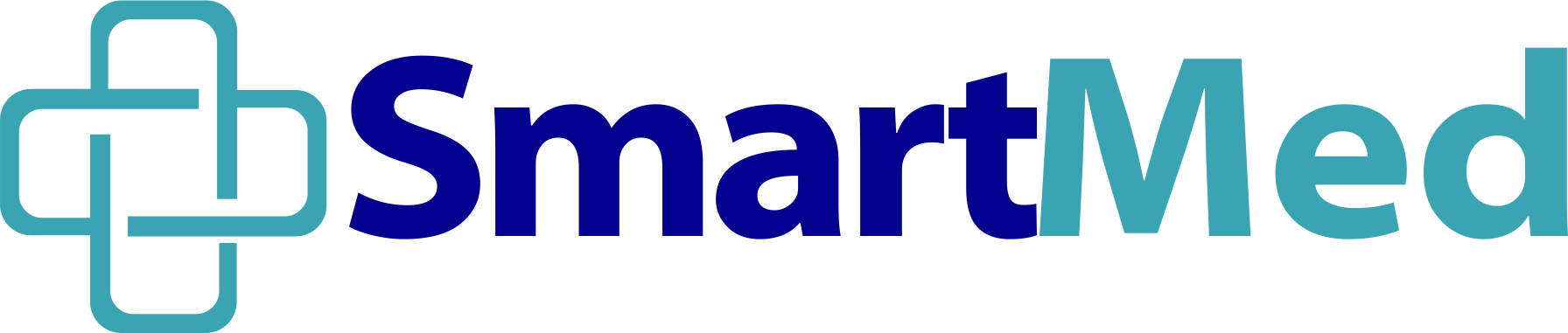 Sistema
Sistema
Proxy
Proxy
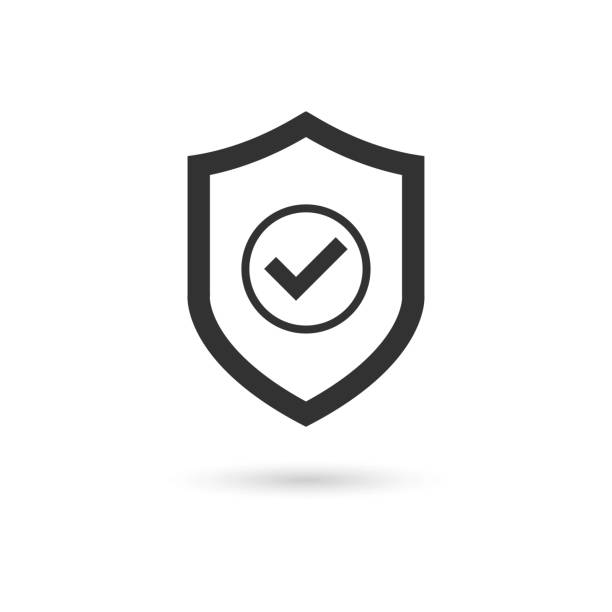 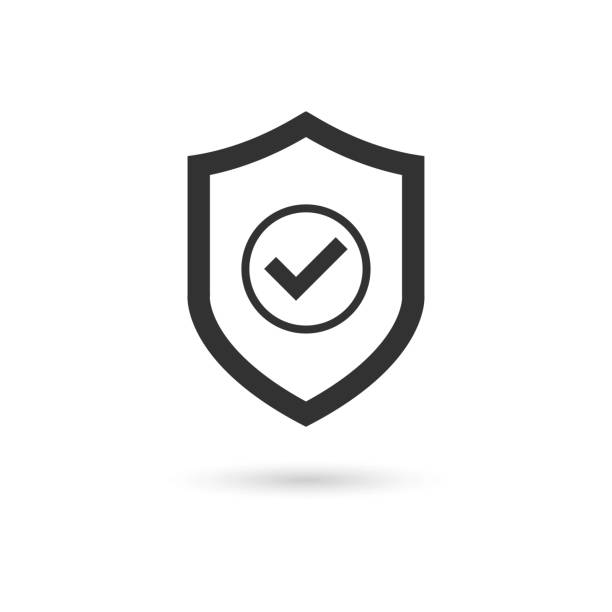 Sistema
Sistema
Licença de Uso $$$
($) Infra Compartilhada: organização única com infra compartilhada

($$) Consortium: custo compartilhado entre organizações e infra dedicada

($$$) Licença de Uso: Solução empacotada, com suporte PaperKite
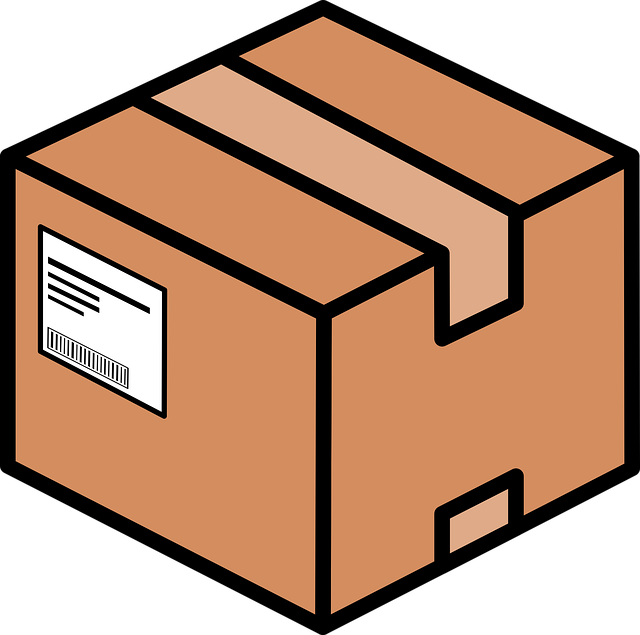 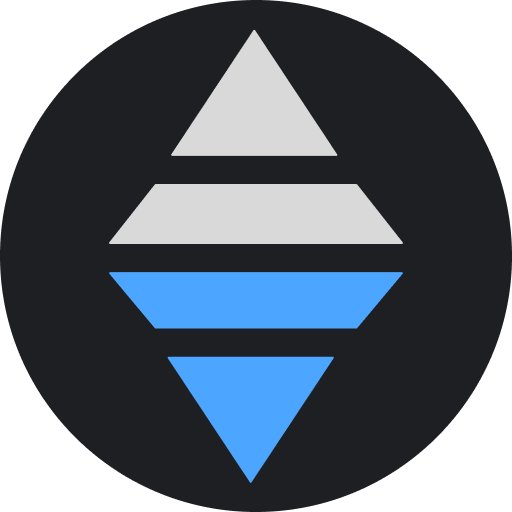 Sistema
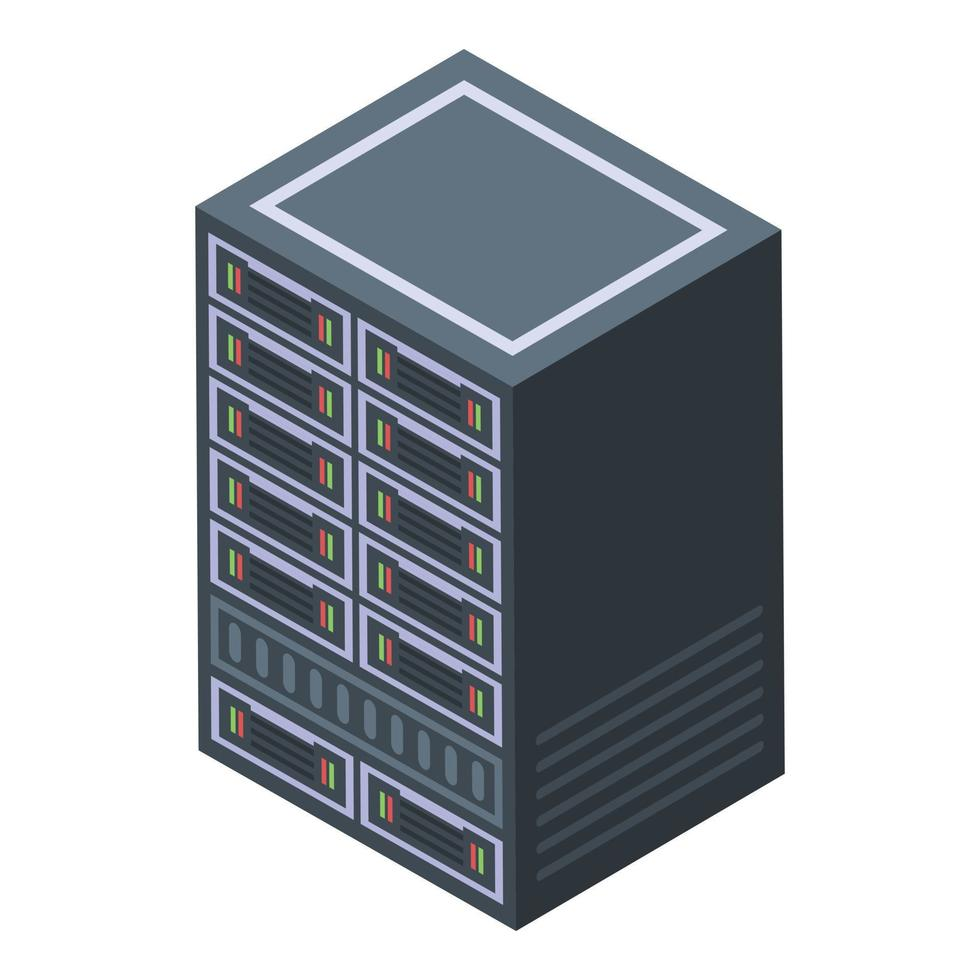 Sistema
Sistema
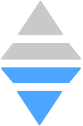 PaperKite | SmartMed
yagorezende@paperkite.cloud
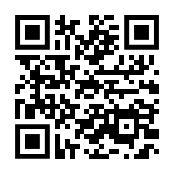